鍵盤教學
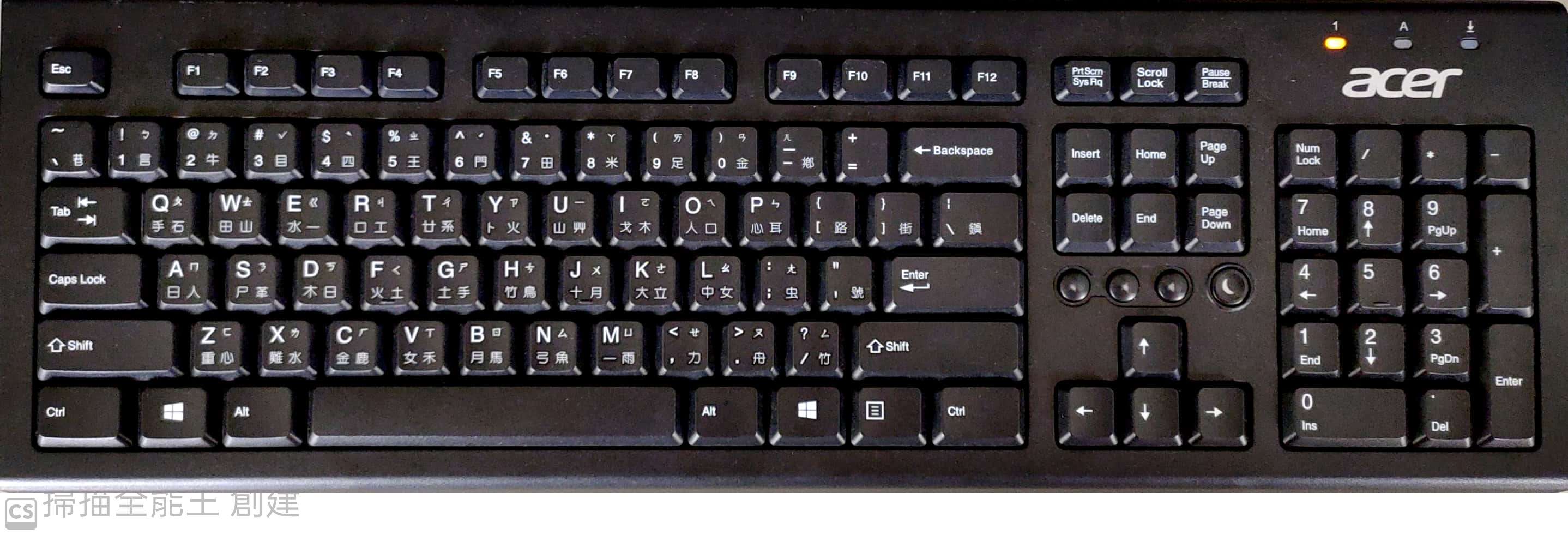 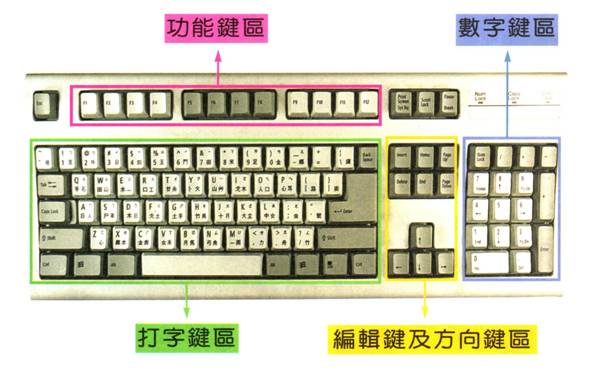 第一塊
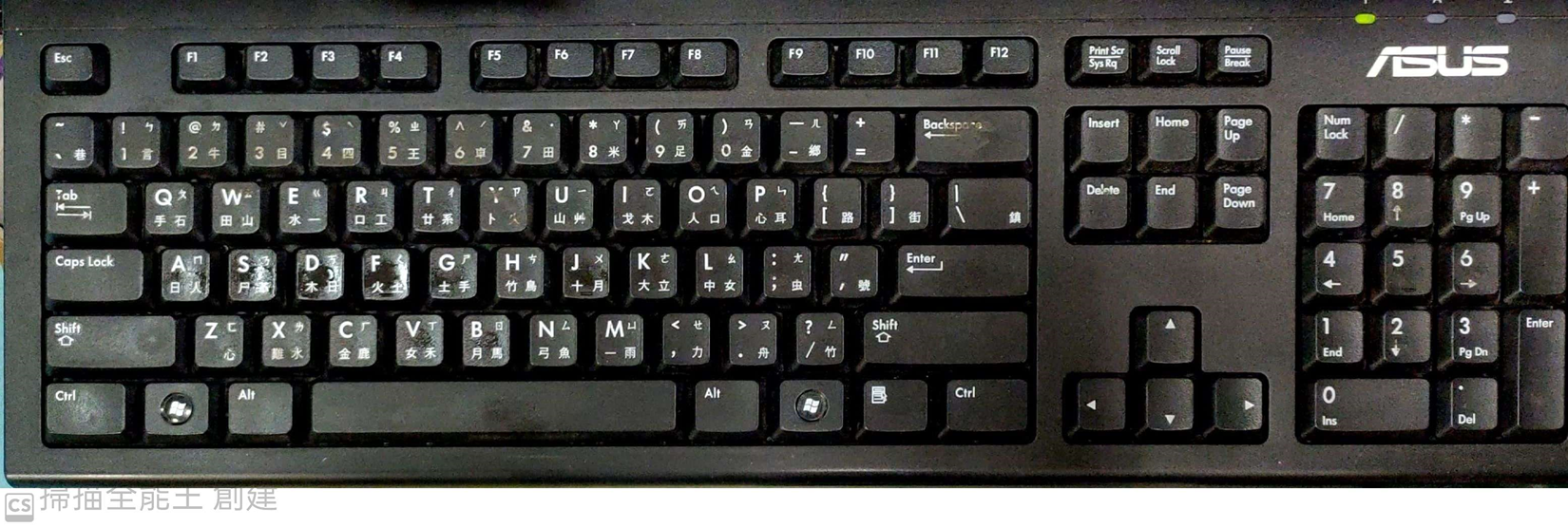 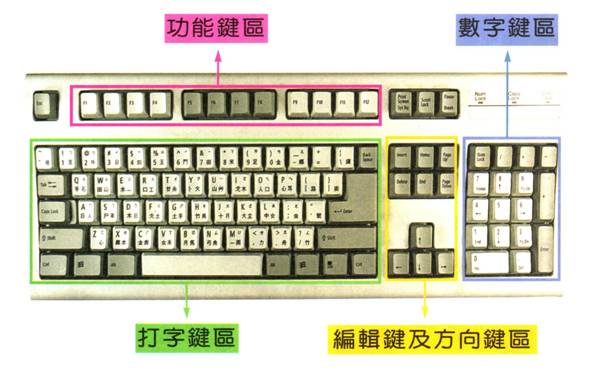 第
2
塊
第
3
塊
第一塊
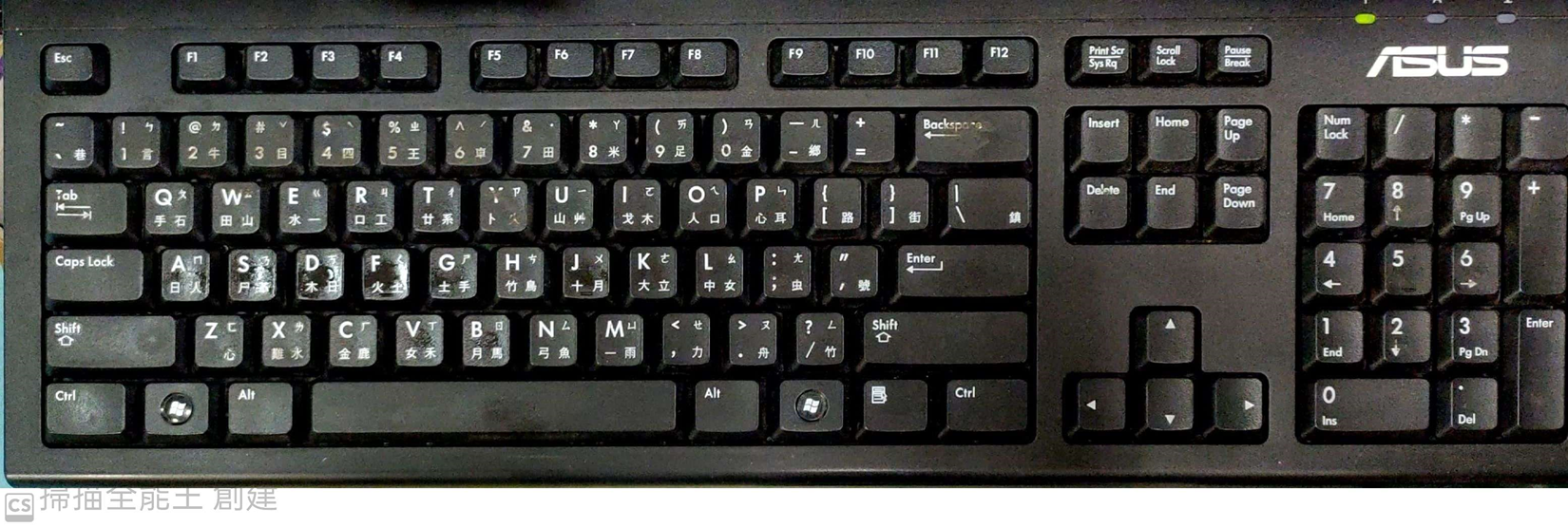 一些口訣
1. Lock拉客鎖定
2.Caps Lock(k4拉客)大寫鎖定
3 enteren5 伊恩5確定換行
4 Ctrl 肯臭兒    控制鍵 
5.Shift 須夫特選上方字
6 Back 9背客9 倒退刪前面
7 Del 弟喲刪後面
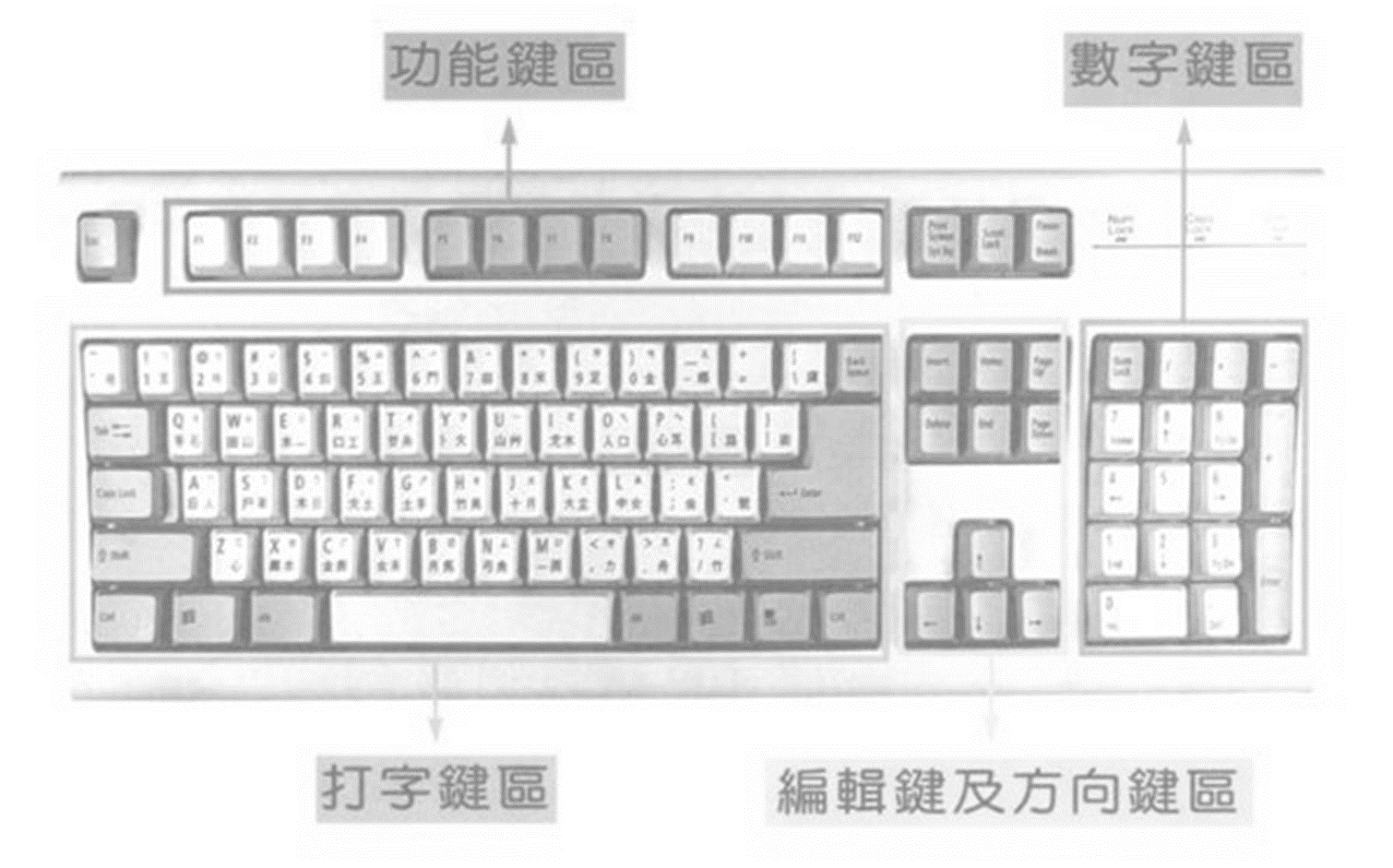 Num Lock
男3拉客燈要亮
功能區
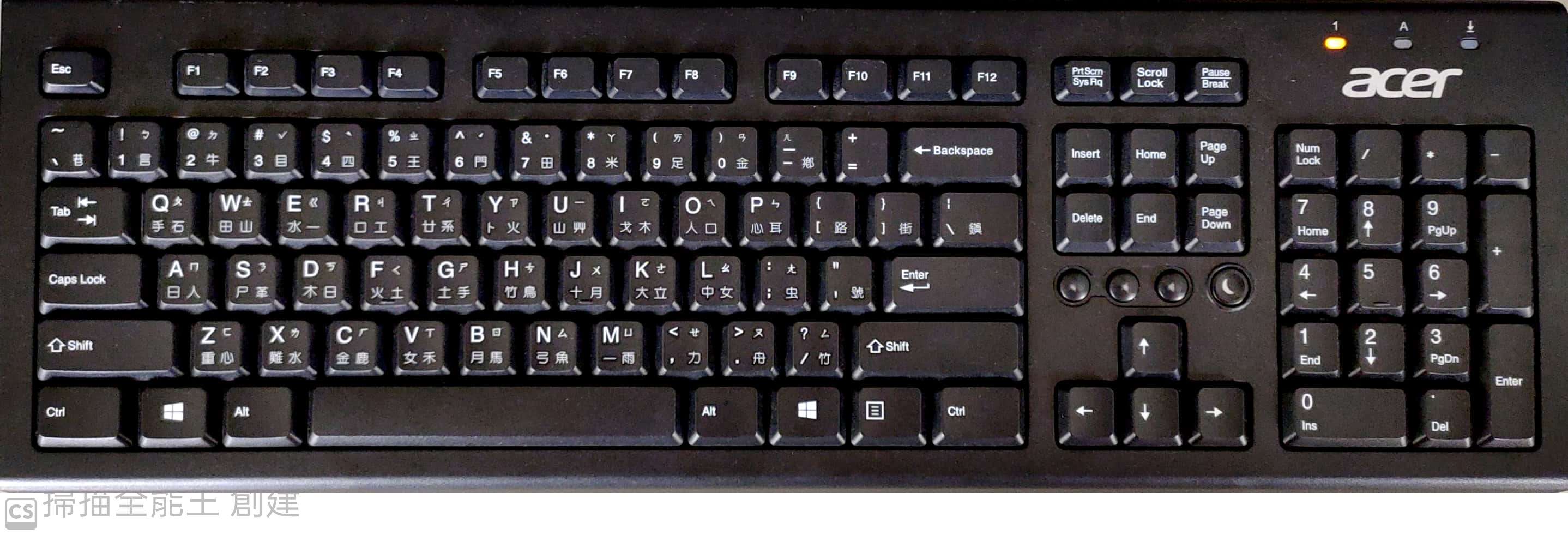 打字鍵區
數字區
編輯區
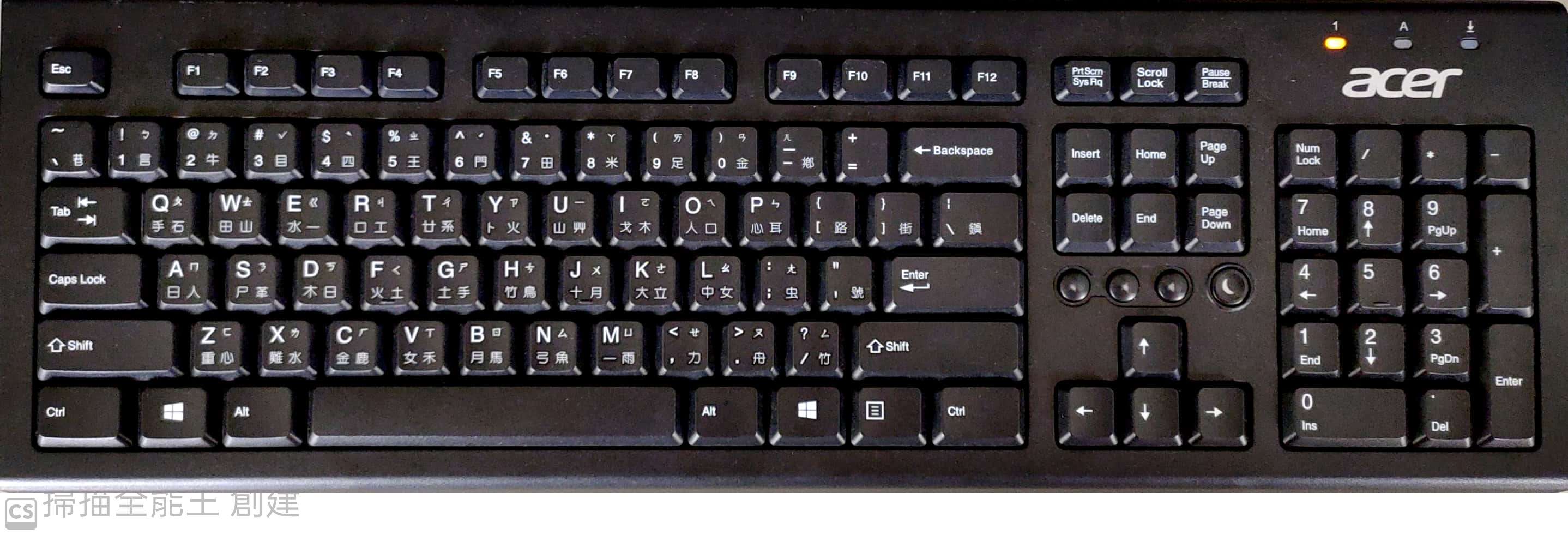 刪除前面
Delete 刪除後面
ESC 取消
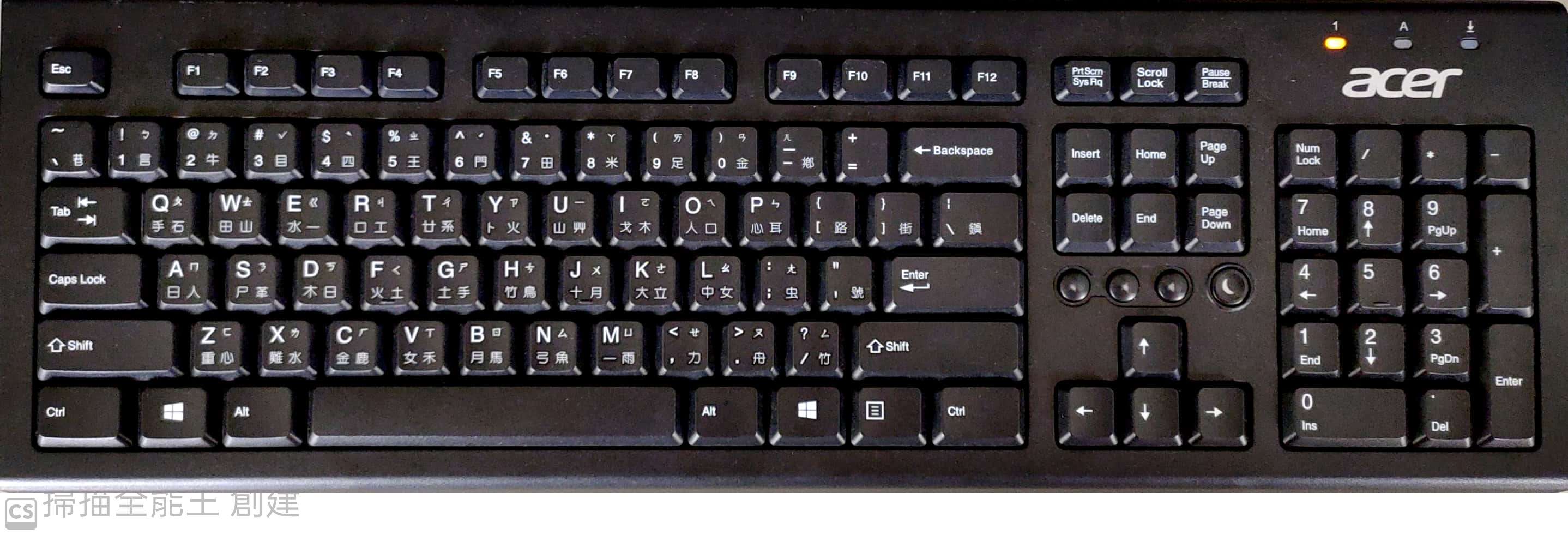 確定
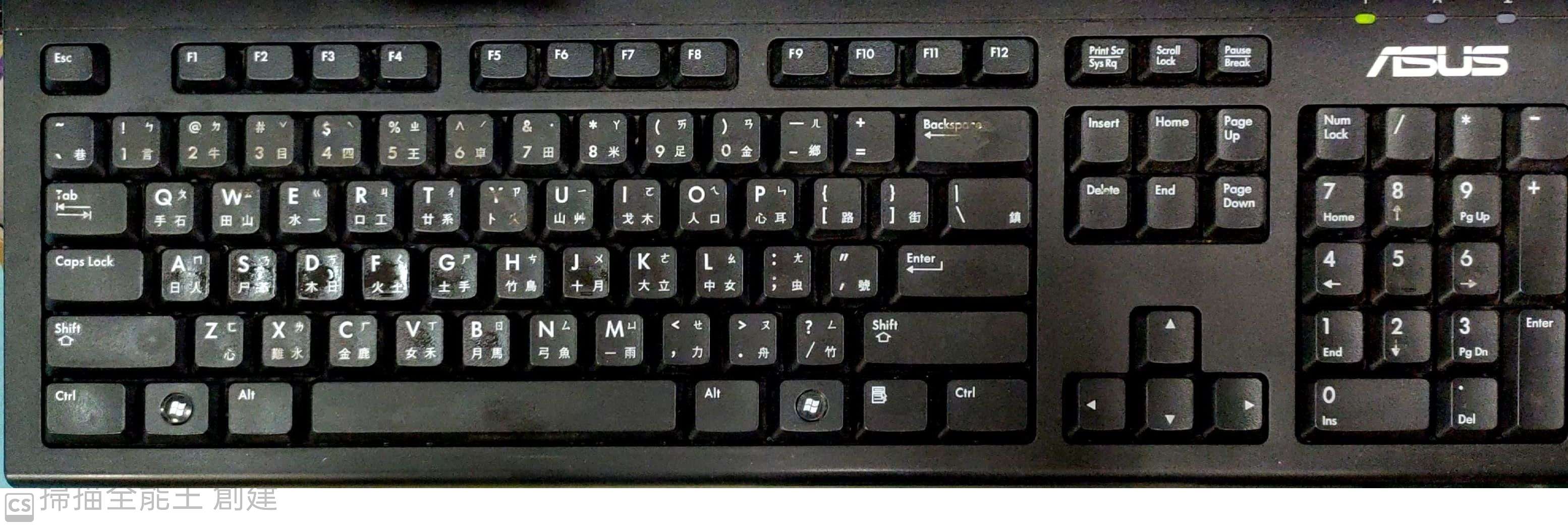 Shift 
個別連續選取
Ctrl 個別重複選取
整合講義
ESC 離開‧取消
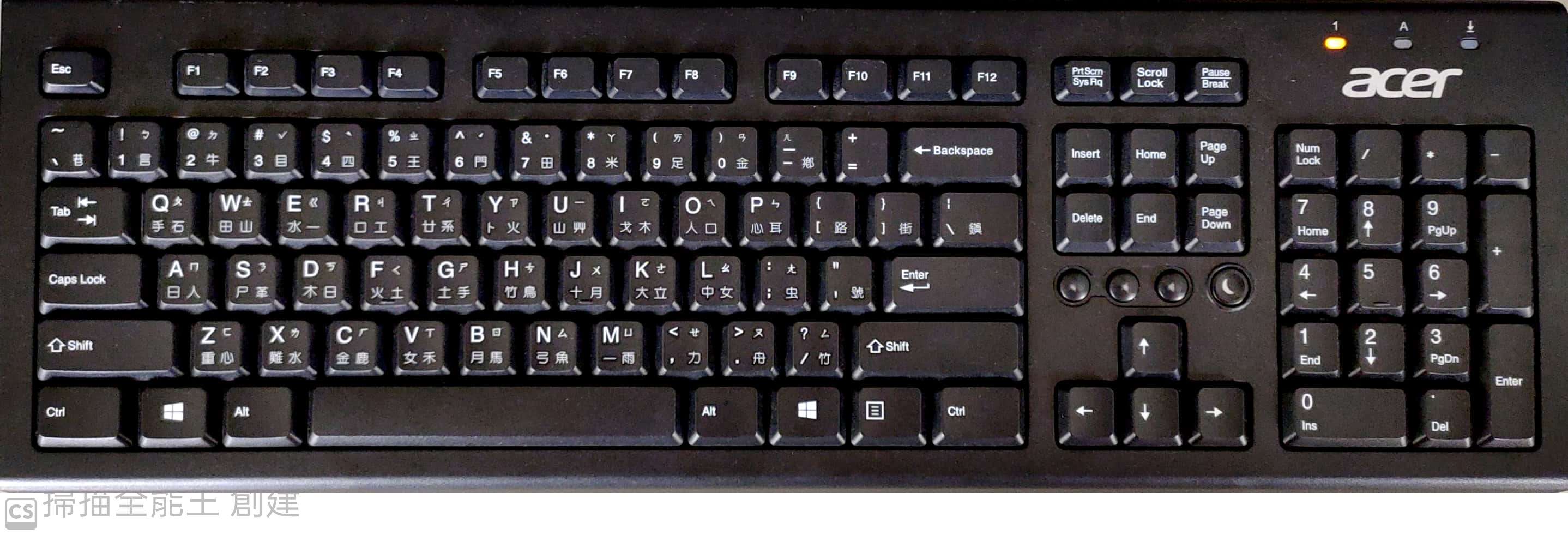 Backspace退位刪除
Enter 確定‧換行
Shift  移位鍵
Ctrl   控制
Ctrl  控制
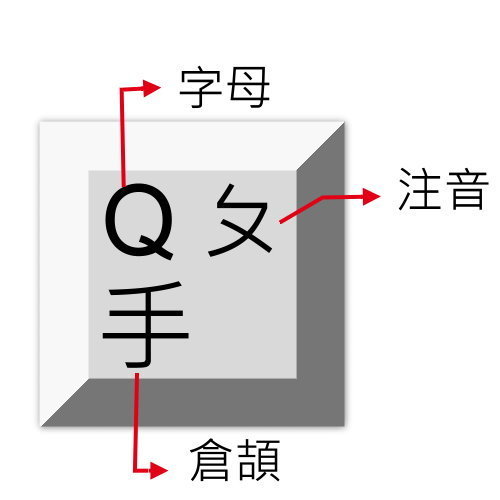 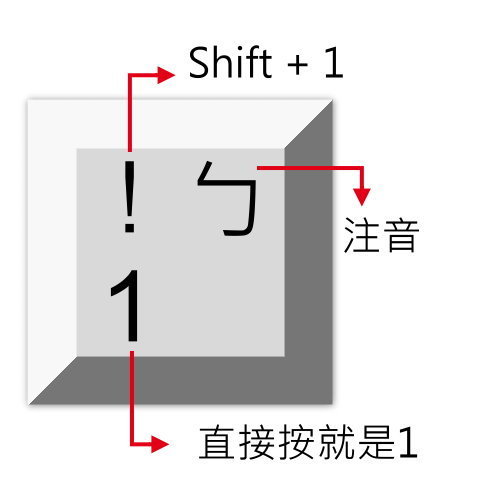 大小寫切換
退位刪除
離開 取消
移位鍵
確定換行
控制鍵
刪除後面
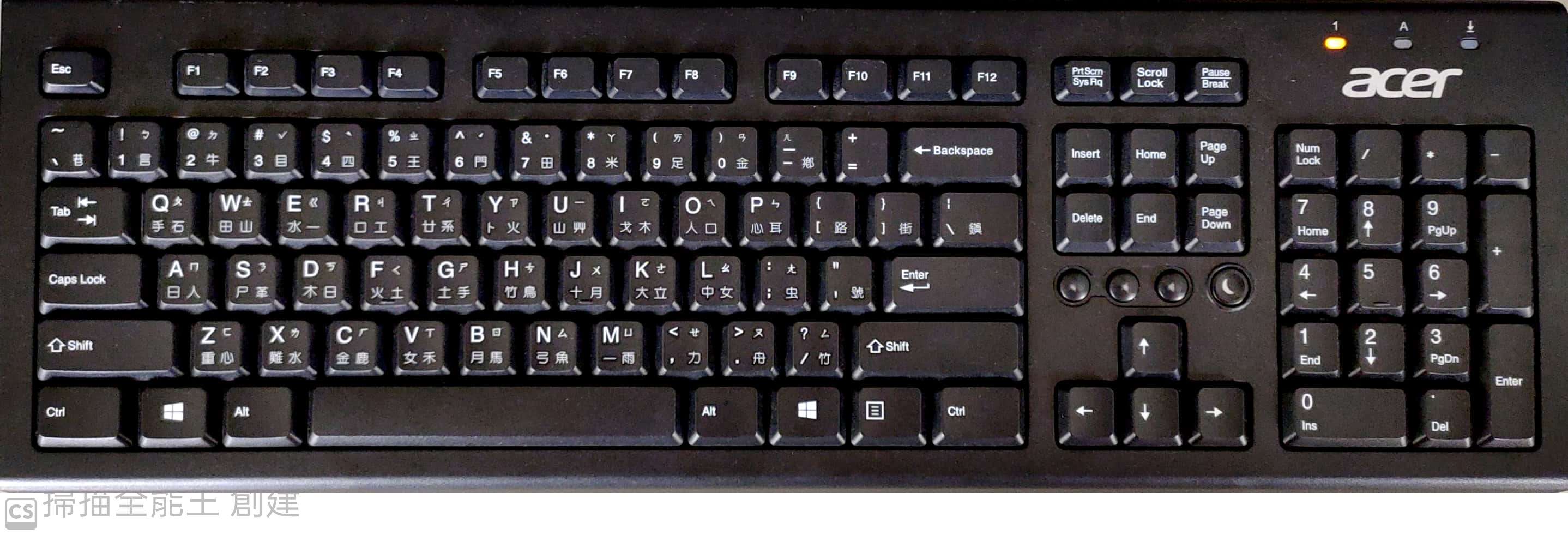